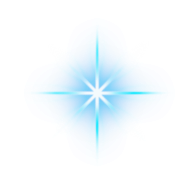 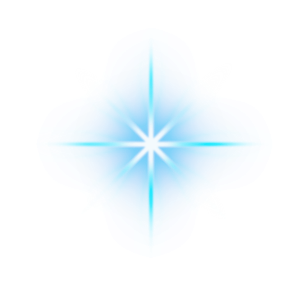 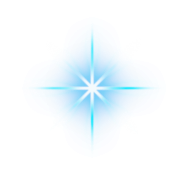 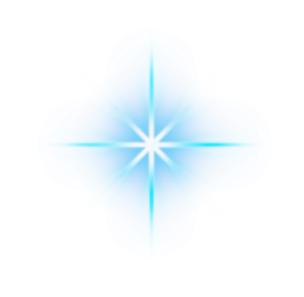 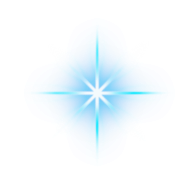 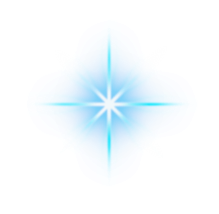 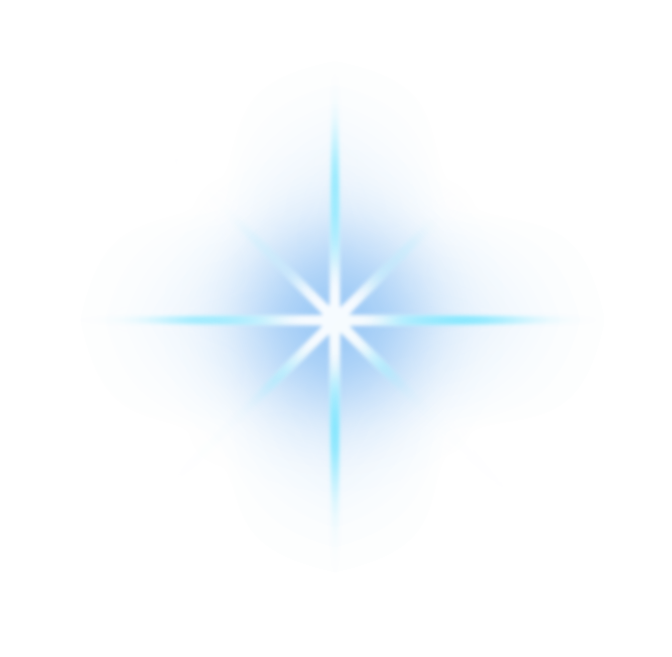 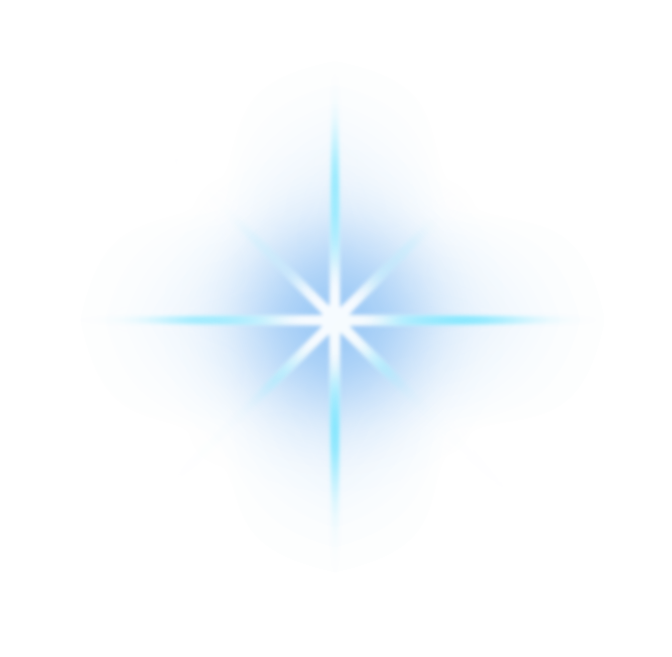 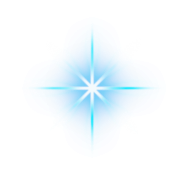 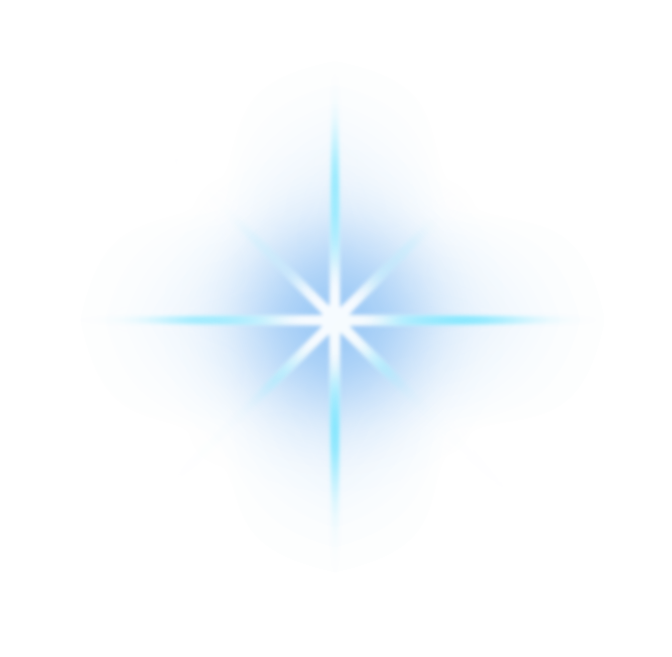 HAPPY NEW YEAR
AEPP Program Manager Meeting
January 26,  2024
From  your phone:
Meeting 
Guidelines
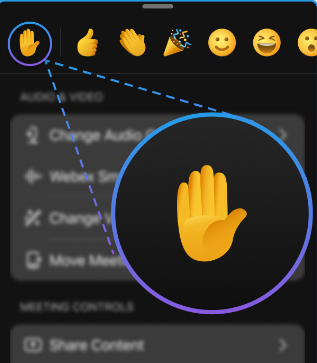 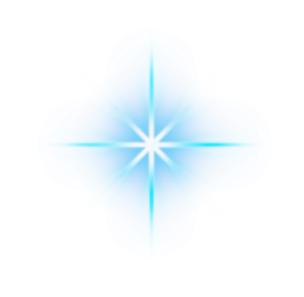 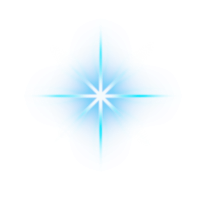 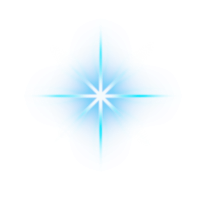 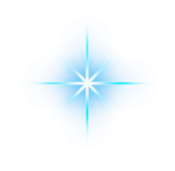 You must sign in with BOTH your First and Last name

If you have signed in with initials or first name only, you will not be permitted to remain in the meeting, exit and sign in again please

Participants will remain on mute for the entire meeting unless you wish to ask a question or offer a concern

To do so, please raise your hand electronically, you will be unmuted to ask your question
From  your computer:
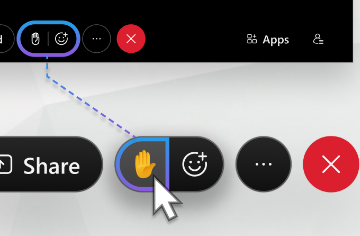 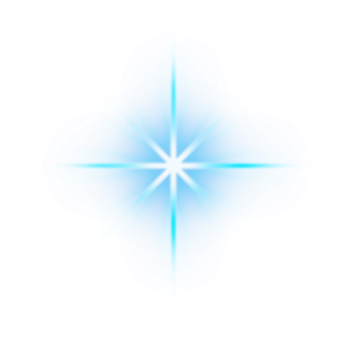 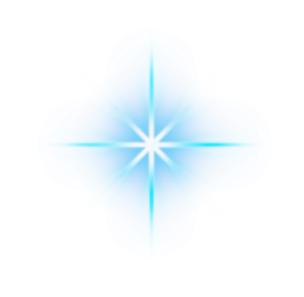 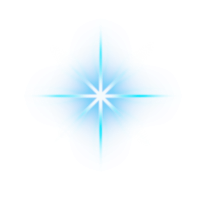 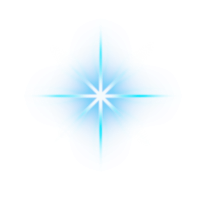 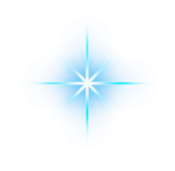 AGENDA
Welcome
Leadership Updates
AEPP Memos
AEPP Event Schedule 
CAL and DRC Updates for BEST Plus and TABE 
Fiscal Updates for ALE, EPE, and WIOA
RFPs ALE and RAEN
NYS Report Cards  
Program Manager Meeting Dates thru June 2024
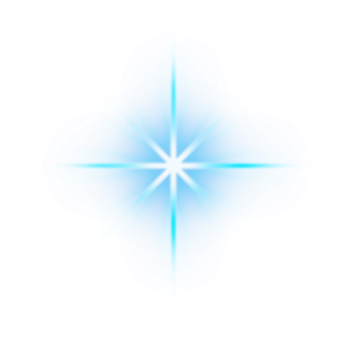 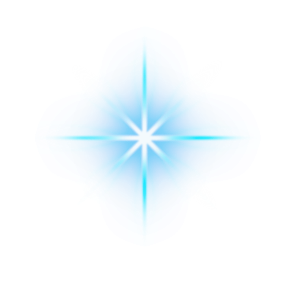 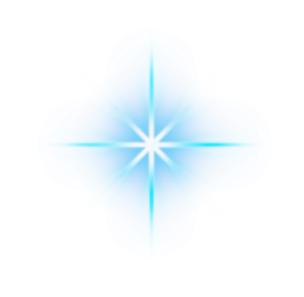 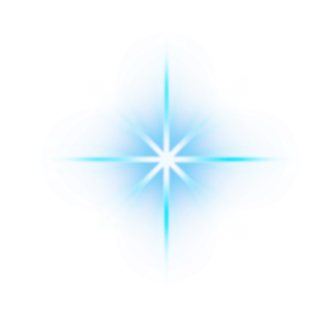 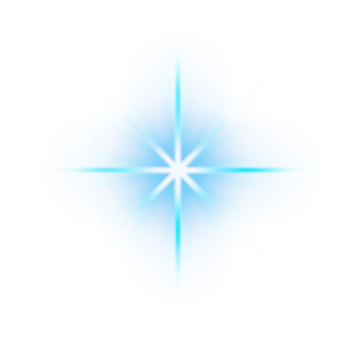 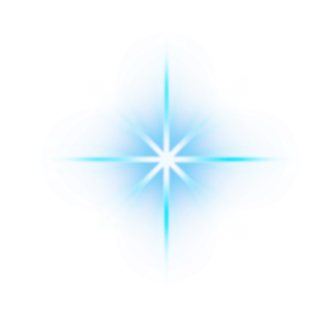 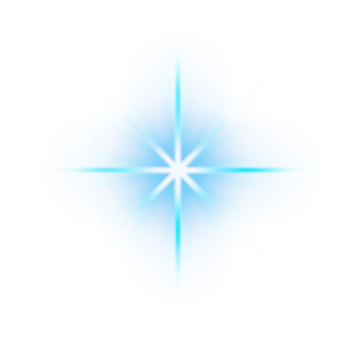 WELCOME
This meeting is meant to be interactive

Program Managers can enter their questions/concerns into the Chat or simply raise your hand (on the computer) and we will unmute your line
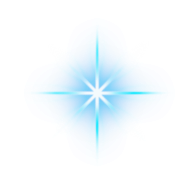 Leadership Updates
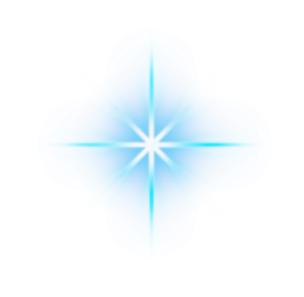 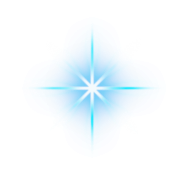 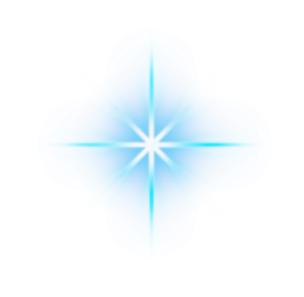 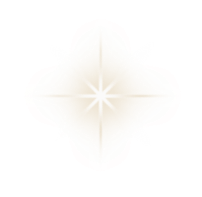 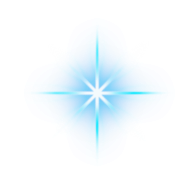 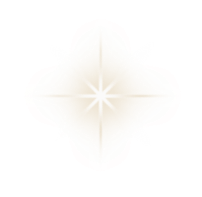 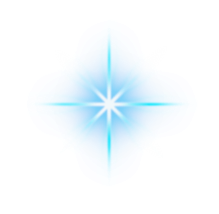 Meet our newest AEPP Regional:
Deborah Parrow
She will be supporting the West Region

Cameron Greenop has completed his AEPP project

More new staff to come!
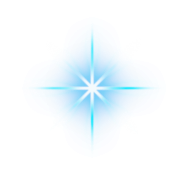 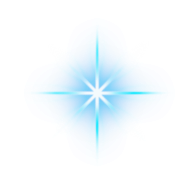 AEPP Important Memos
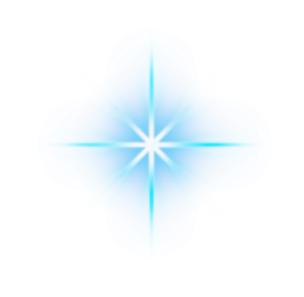 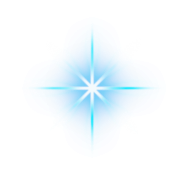 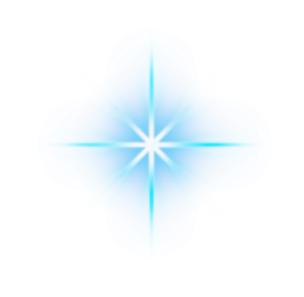 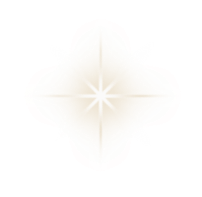 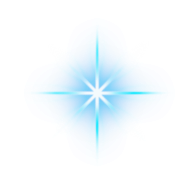 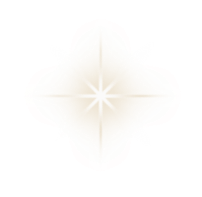 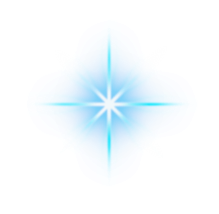 Program Income Restriction & Student Fees Policy
Adult Education Program Provider Responsibilities 
Attendance Roster Memo
AEPP Hybrid Instruction Memo
…next will be… 
Student Transportation Memo
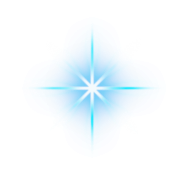 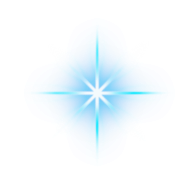 AEPP MEMO 
Program Income Restriction & Student Fees Policy
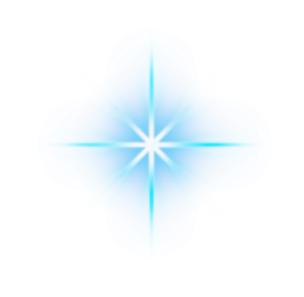 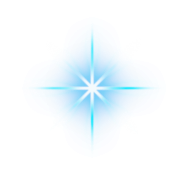 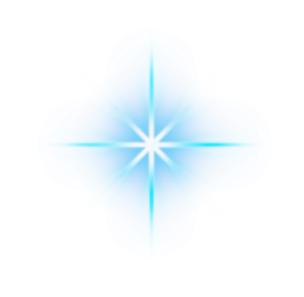 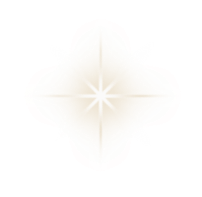 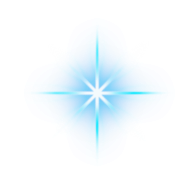 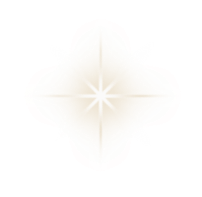 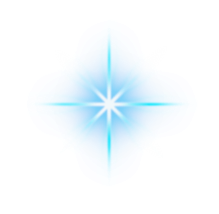 Past practice is not a factor

Money cannot be accepted from students for any reason (called many different types of fees, cannot include cost of materials)

This issue needs immediate attention
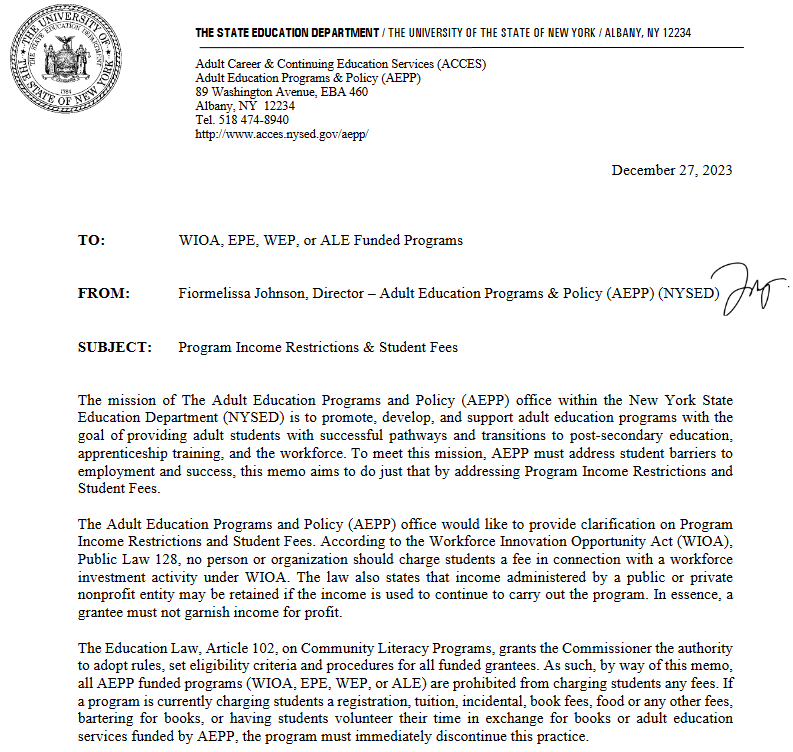 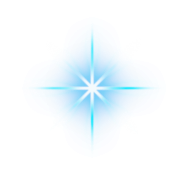 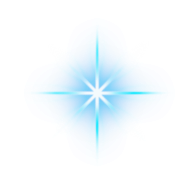 AEPP MEMO 
Adult Education Program Provider Responsibilities
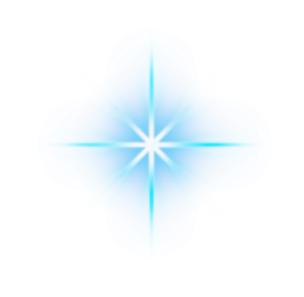 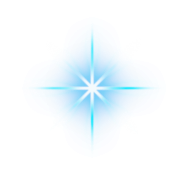 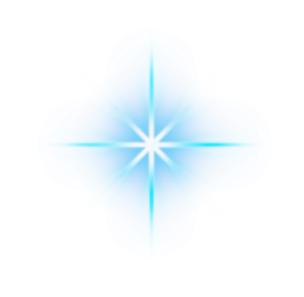 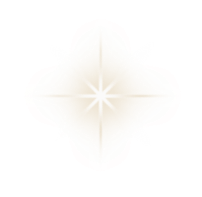 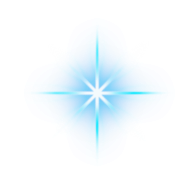 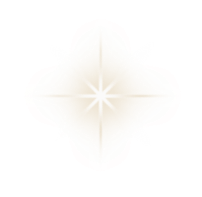 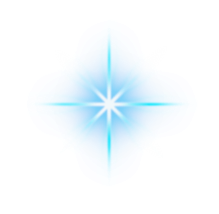 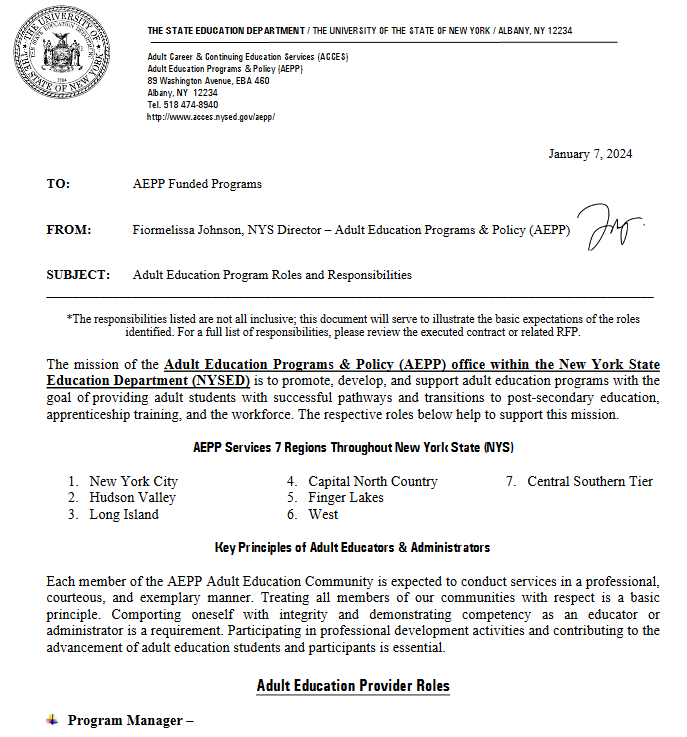 This memo should be used as a guide for programs

These are responsibilities that must be addressed by program managers

Memo should be reviewed by each program’s Program Improvement Team (PIT)
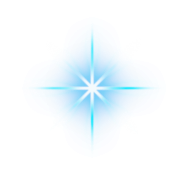 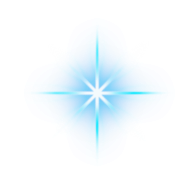 AEPP MEMO 
Attendance Roster and Record Keeping
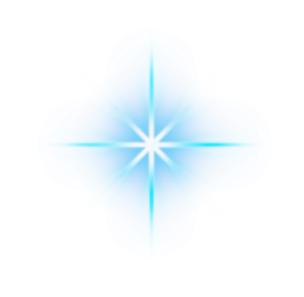 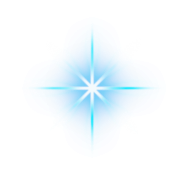 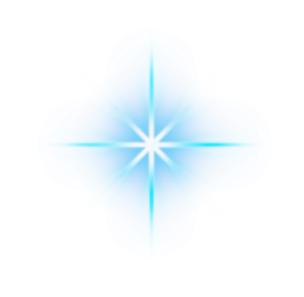 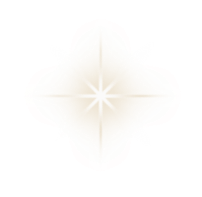 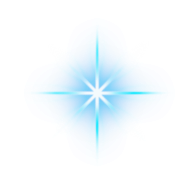 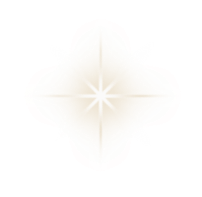 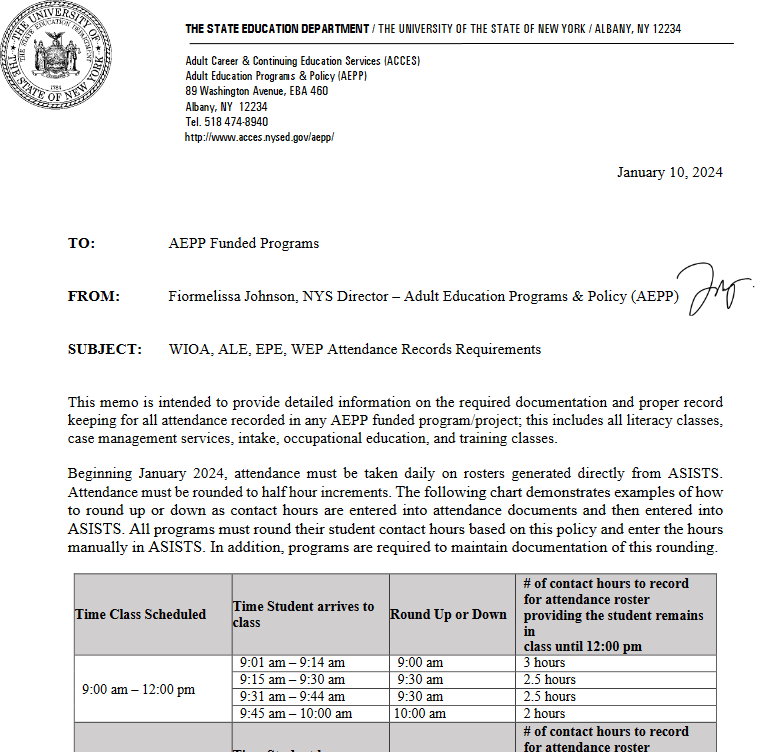 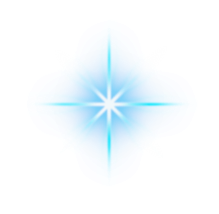 Required Attendance Rosters start date is January 2024 and forward

ASISTS has been updated with downloads to Excel, program may use the pdf or the Excel

These attendance expectations will be monitored for the second half of FY24
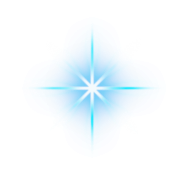 AEPP MEMO 
AEPP Hybrid Instruction Memo & Application
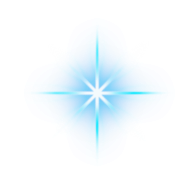 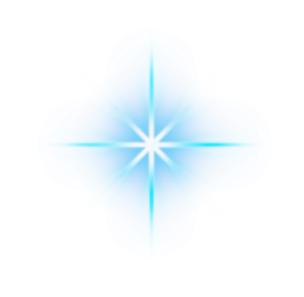 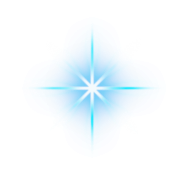 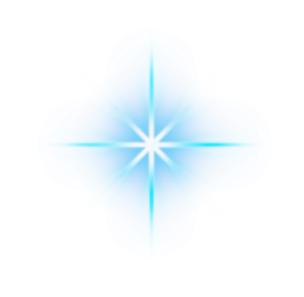 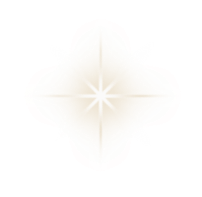 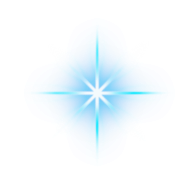 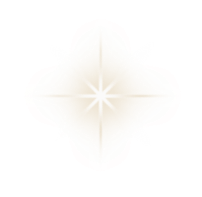 New model begins July 1, 2024 for FY25

Hybrid Literacy classes for WIOA & ALE must be 50% in person, 50% remote synchronized  
Current structure comes to a close on June 30, 2024
Same teacher must be teaching both
EPE Hybrid only valid on Tutoring for DE

In FY25, as a pilot, every funded program may choose to offer ONE completely remote synchronous class
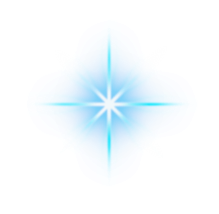 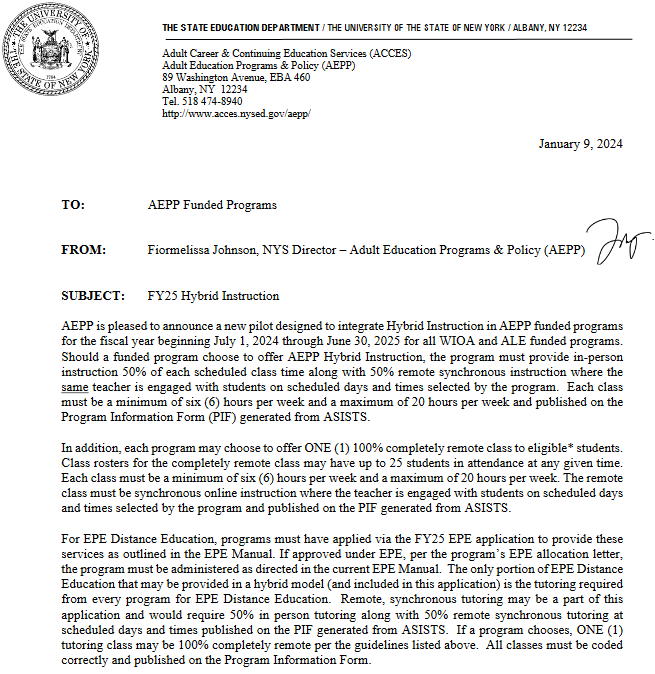 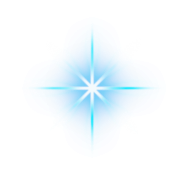 AEPP Event Schedule
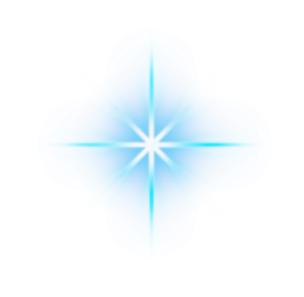 NEDP Data Training (remote): 
			January 30, 1:00 pm – 3:00 pm 

Adult Education Leadership Meeting (remote): 
			February 5th, 10:00 am till 12:00 noon  

IET/IELCE Meeting Statewide (remote):   
			February 29, 10:00 am – 12:00 noon

AEPP EPE Training:   
			March 20/21, 2024

AEPP Corrections Summit (remote): 
			April 8, 2024 10:00 am -  12:00 noon 

AEPP Lit Zone Summit (remote): 
			May 16, 2024 10:00 am – 12:00 noon
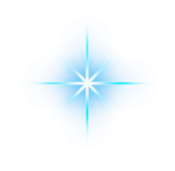 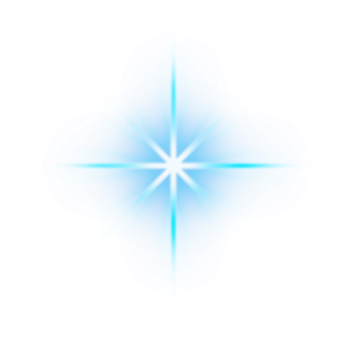 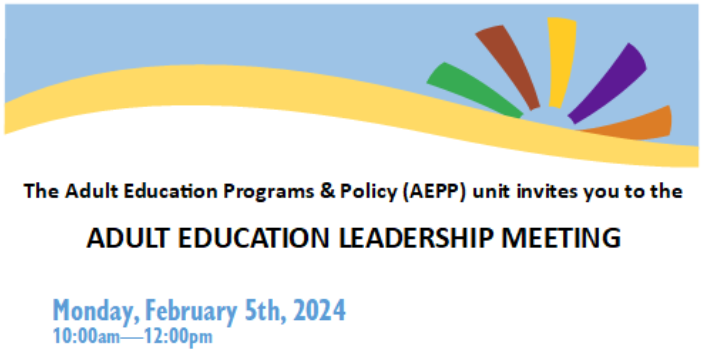 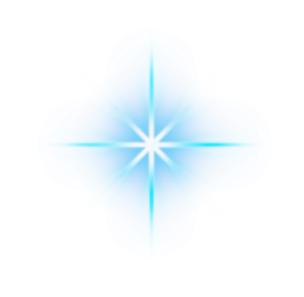 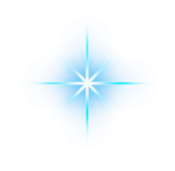 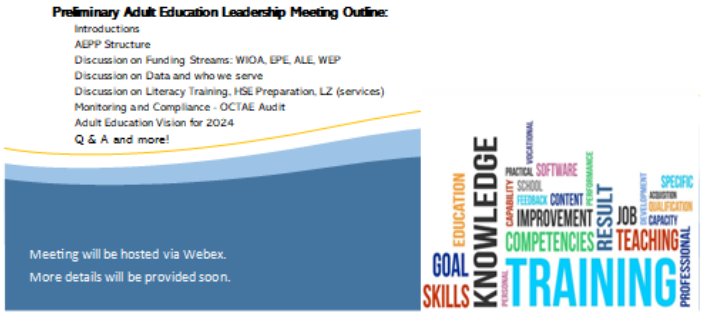 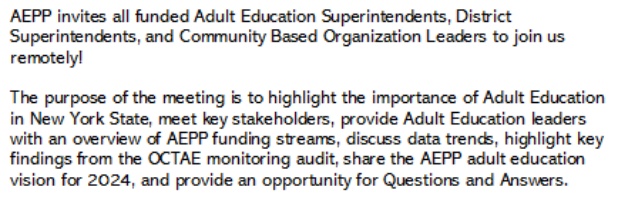 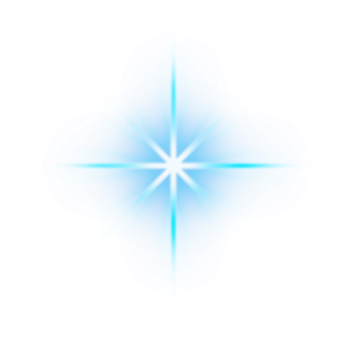 Leadership Summit 
February 5, 2024
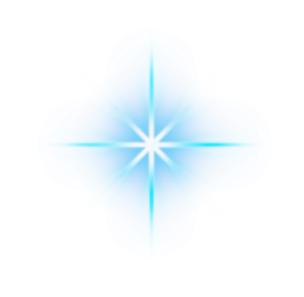 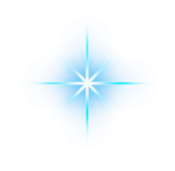 Greetings Superintendents, District Superintendents, and Executive Directors of Adult Education programs in New York State!  
 
I am the NYS Director of Adult Education at the NYSED, Fiormelissa Johnson.  On Monday, February 5, 2024, - 10:00am - 12:00PM (Remotely), we are convening in an effort to share the goals and achievements of Adult Literacy in New York through our funded programs.  You are included in this meeting as your school district, BOCES, or Community Based Organization currently receives funding from our office.  Please join me for this remote meeting to take a closer look at the work that is being done across the state and the impact it has had on adults in your local community.  We look forward to having you be a part of this inaugural meeting.
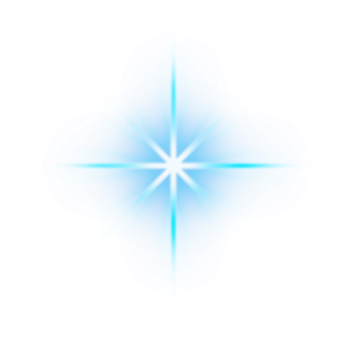 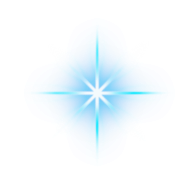 AEPP Assessment Policy

Will include the same timeline for BEST Plus 3.0, BEST Literacy 2.0 
Usage will begin July 1, 2024

Same timeline for TABE 13/14, usage will begin July 1, 2024

Professional Development will be offered through the RAENs when expectations are made clear
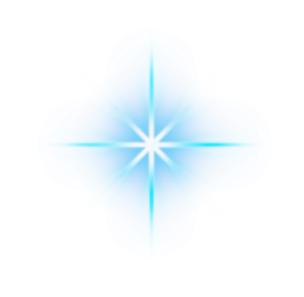 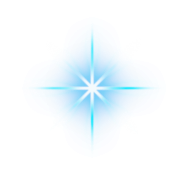 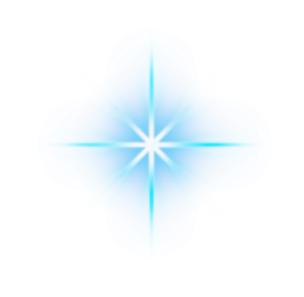 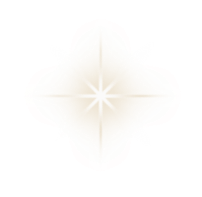 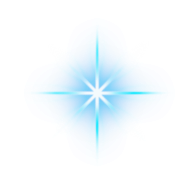 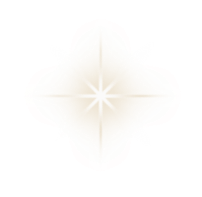 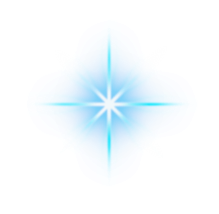 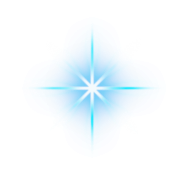 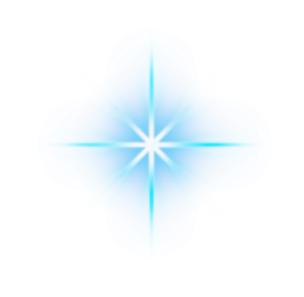 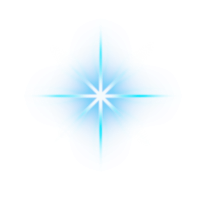 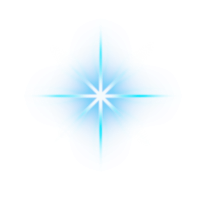 Fiscal Updates
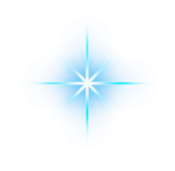 EPE program must be prepared to submit their SA160s for the period July 1, 2023 through December 31, 2023

As important is the Projection they must make for the amount of contact hours they expect to need to complete their fiscal year

An EPE  Projection PPT will be sent to all RAENs for dissemination
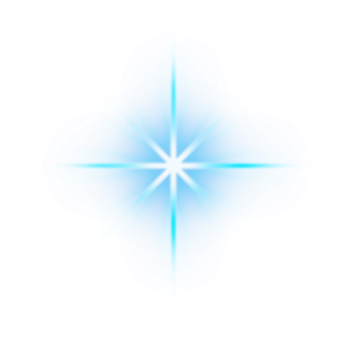 EPE Clarification
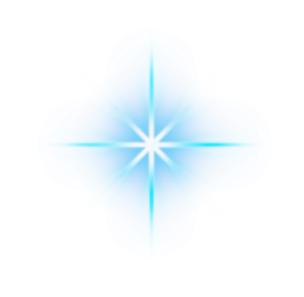 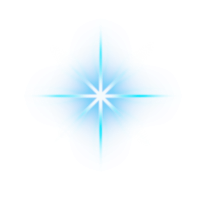 Local training programs must be approved first by the Local Board of Education (School Districts & BOCES)

New template has been added to the EPE application and EPE manual to reflect the wording needed when programs seek their local Board’s approval

Whether CTE (K-12) approved or Board (Locally) approved, AEPP will provide permission for the program to count hours accrued by either of this type of course in their EPE reimbursement
Reminder, all students enrolled in training must also be co-enrolled and active in literacy programming 

AEPP approval for a training course to be eligible for EPE reimbursement DOES NOT imply that the course/credential has been approved for WIOA
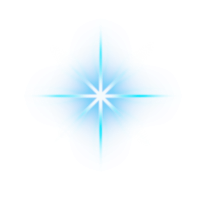 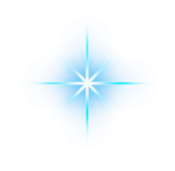 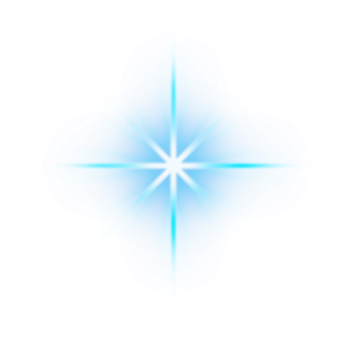 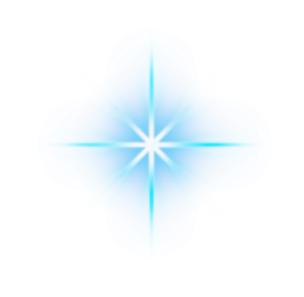 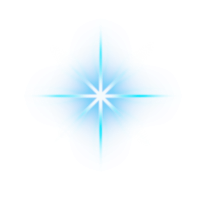 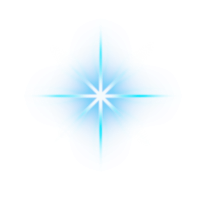 WIOA & ALE
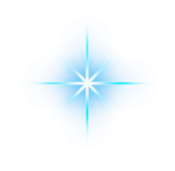 Any amendments are due May 10, 2024
No exceptions!
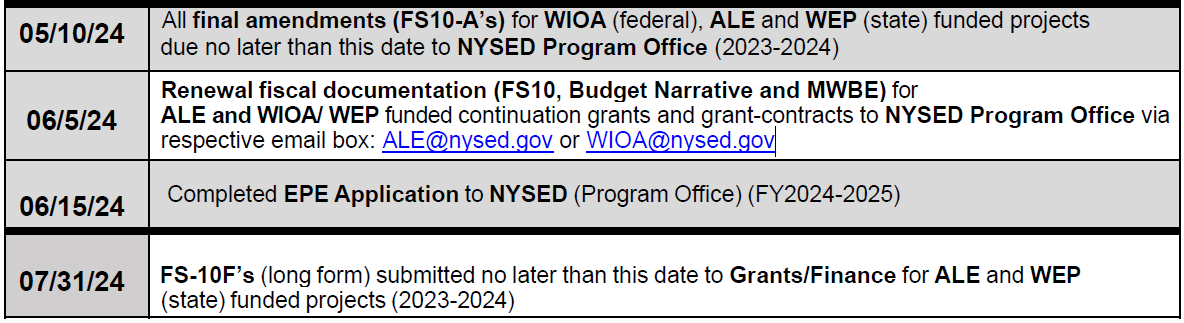 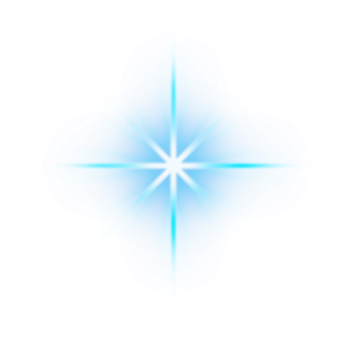 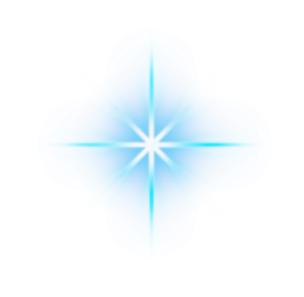 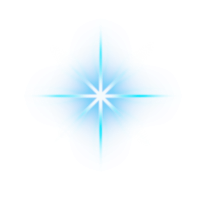 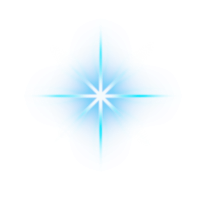 RFPs ALE and RAEN
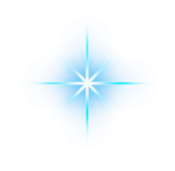 NYRS Report Cards will be released very soon!
Will be used in ALE proposals to demonstrate effectiveness

RAEN rfp due out within the next month 
Once released, AEPP staff are in a period of procurement and will be unable to discuss any questions/concerns
RFP will have a Q & A section
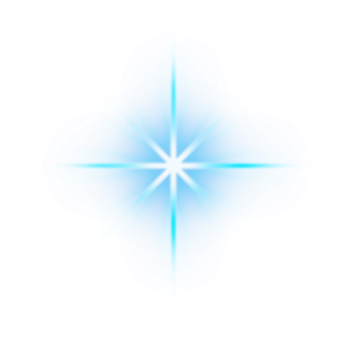 NYRS and NRS
New York State 
Report Cards
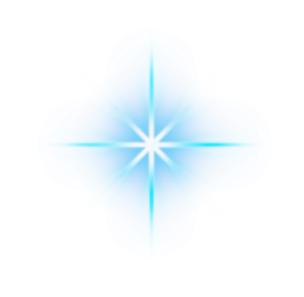 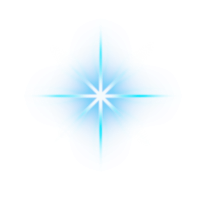 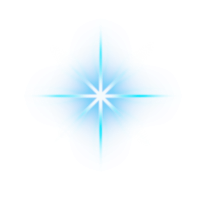 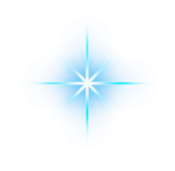 Will be released in February, 2024

Will be sent to each funded Program

Separate Report Cards for each: 
ALE, WIOA Areas 1, 2, and 3, and EPE

Posted to NYSED and RAEN websites
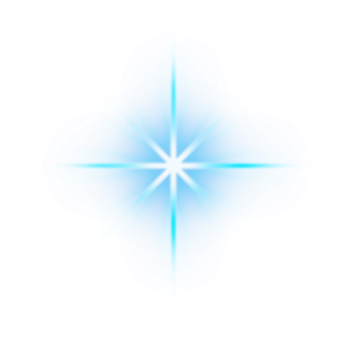 NYRS and NRS 
Report Cards
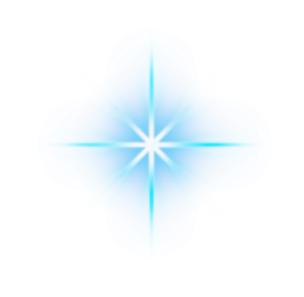 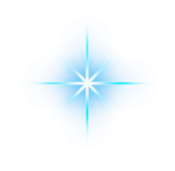 Quartile 1
Proficient  = Met all Benchmarks
Unacceptable  = Missed ONE or More Benchmarks
Quartile 2
Proficient = Met all Benchmarks
Needs Improvement  = Missed ONE or More Benchmarks
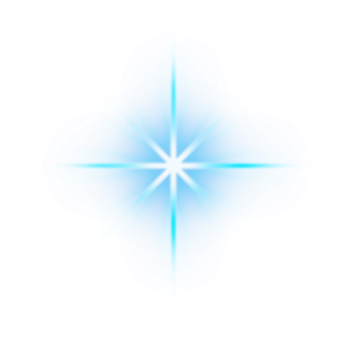 Quartile 3
Proficient = Met all Benchmarks
Needs Improvement  = Missed ONE or More Benchmarks
Highly Proficient = Met all Benchmarks
Needs Improvement  = Missed ONE or More Benchmarks
Quartile 4
AEPP Program Manager Upcoming Meeting Dates
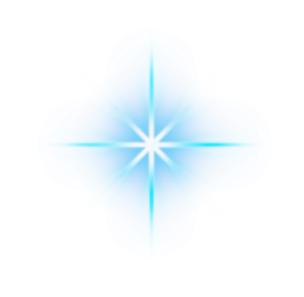 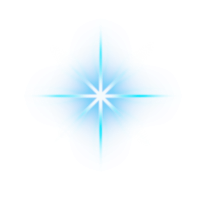 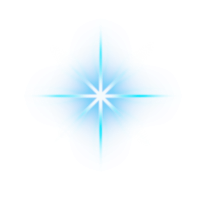 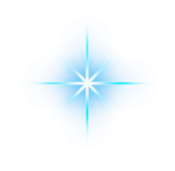 Monday, March 18, 2024 (live Webex).
Thursday, May 23, 2024 (live Webex).
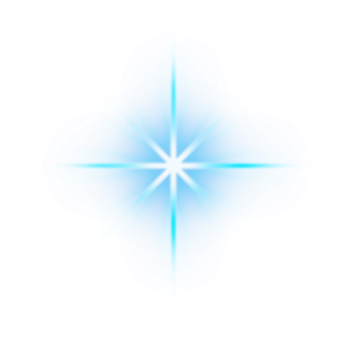